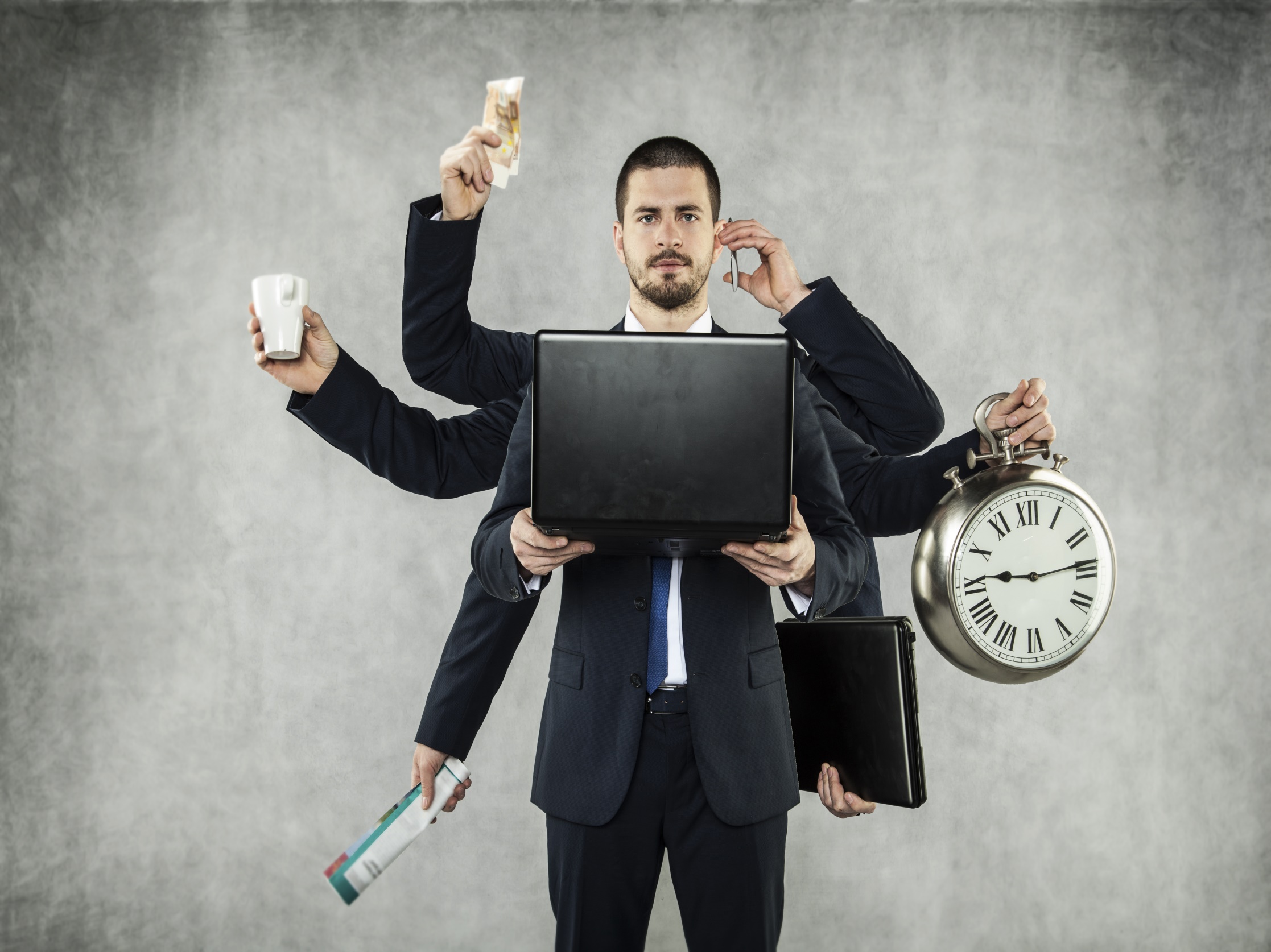 Time Management
November 28, 2017
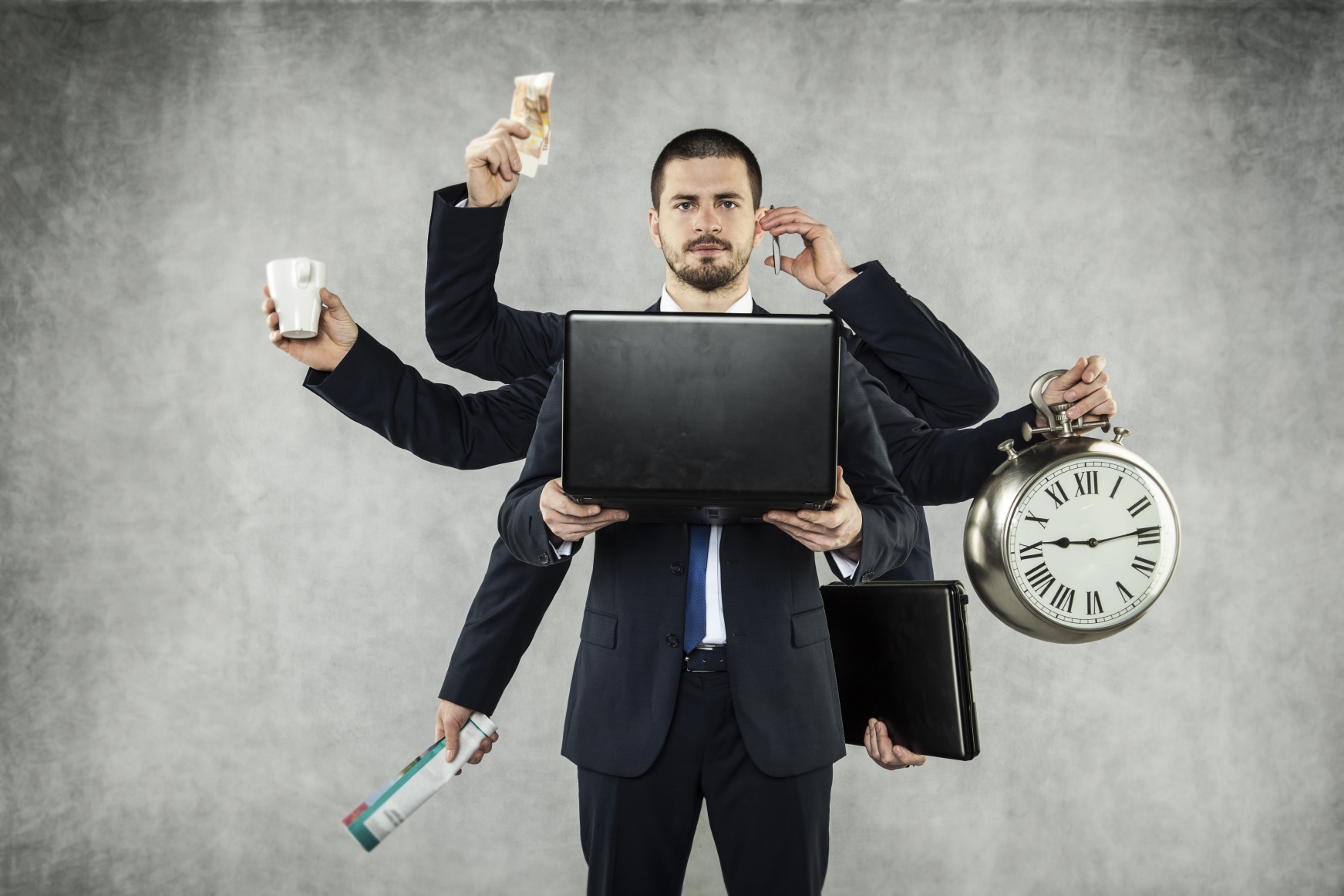 Jeff Lovejoy
Inspire and mentor people to succeed in achieving what they desire
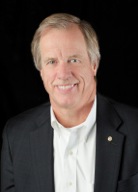 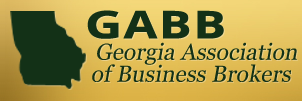 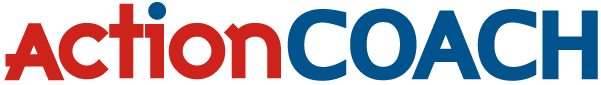 Time Management
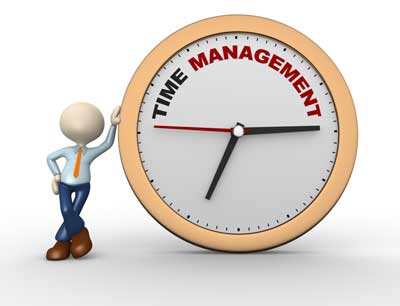 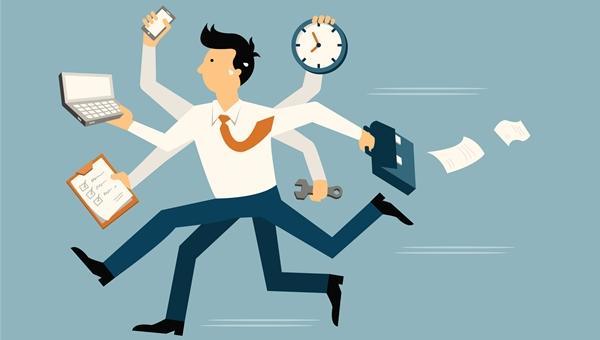 Schedule runs person
Reactive
Person runs schedule
Proactive
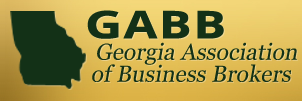 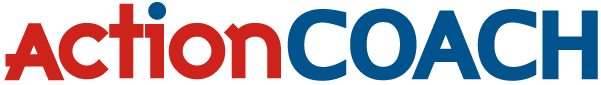 Time Management
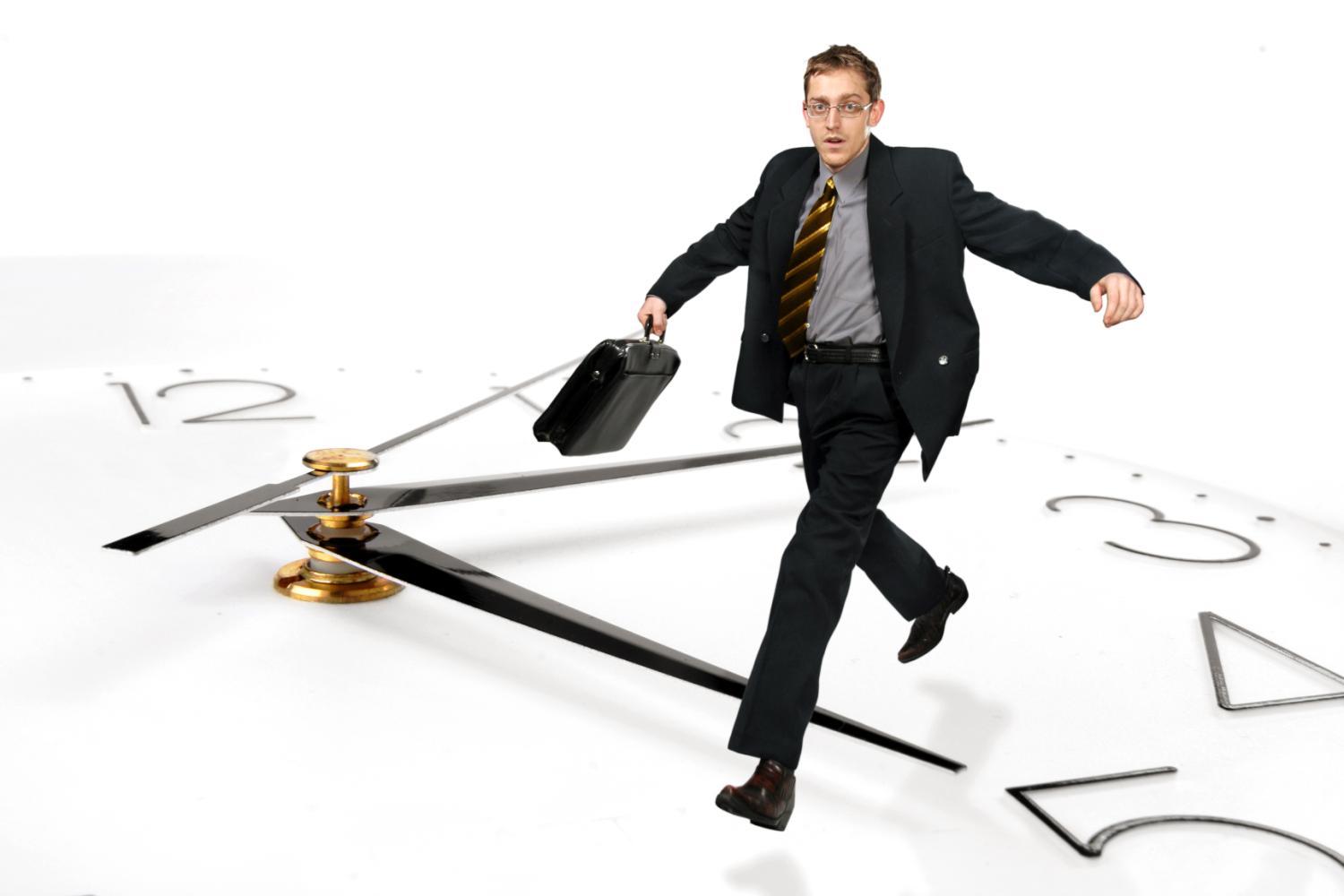 You have the same 86,400 seconds in every day…
Its up to you how you chose to use them
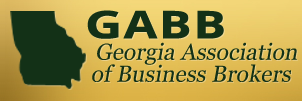 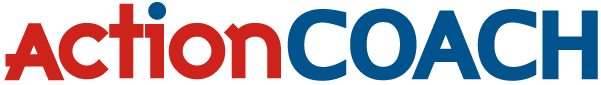 Time Management?
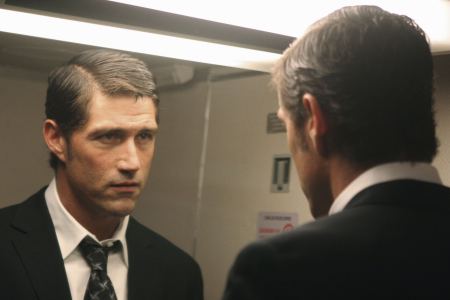 Time Management?


OR


Self Management?
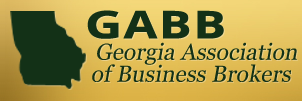 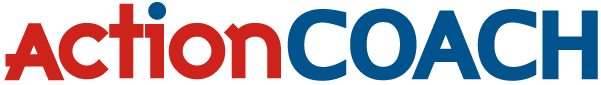 Self Management
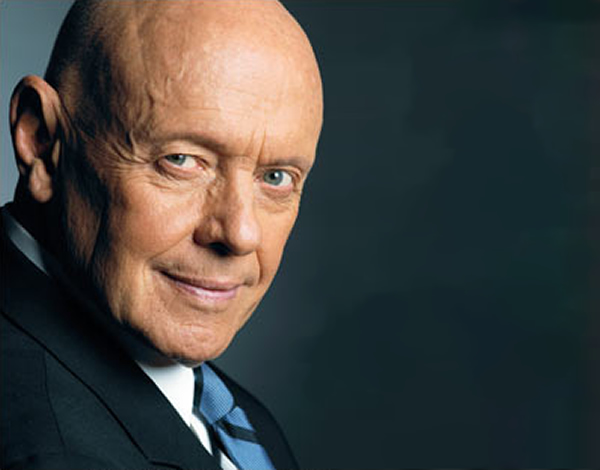 “Don’t let what matters least take precedence over what matters most”
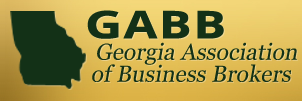 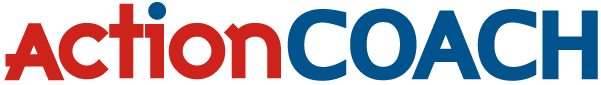 Distraction…
“Distraction is draining our focus and productivity”            (Darren Hardy, former editor Success Magazine)
Average human attention span in 2016 ?…
8 seconds  (Was 12 seconds in 2000)
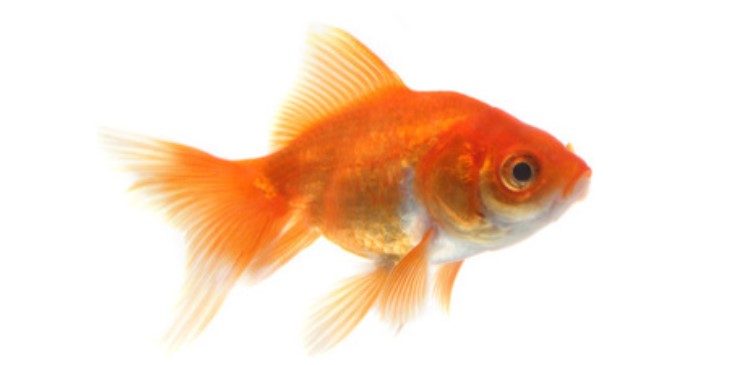 9 seconds
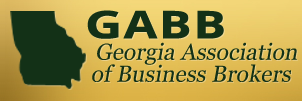 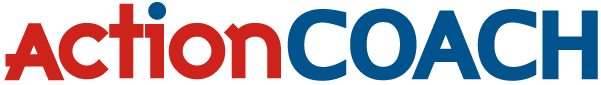 Distraction…
What’s the most important skill for success in 21 century?
“Learning to control your attention and keep your focus”         (Darren Hardy)
 Average American:
3.2 hours/day on biz e-mails and 3.4 hrs/day on personal e-mail  (Huffington Post)
Adult spends 23 hrs/week texting (USA Today)
4.7 hours/day on social media (Digital Trends)
Most actives between 25 – 54 years old
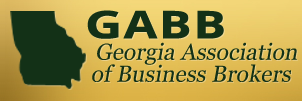 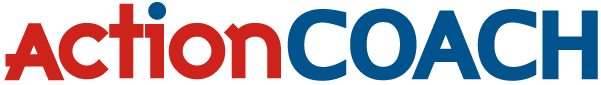 Distraction…
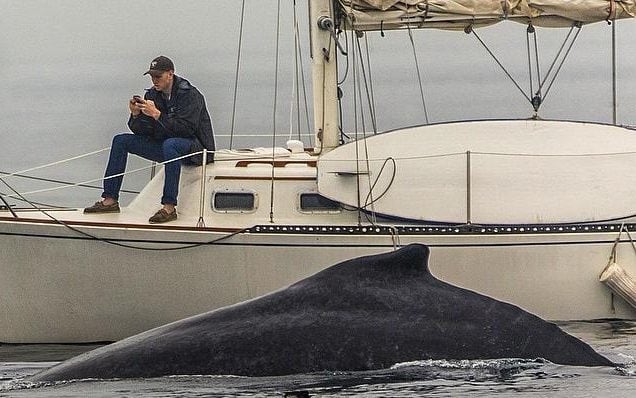 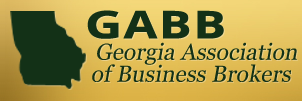 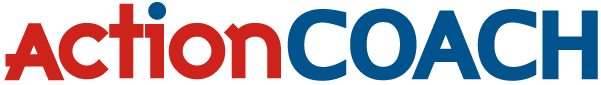 Where Is Your Time Spent?
[Speaker Notes: If you believe that time is your most important possession, what do you need to do to better manage how you spend it?

Would it help be better understand how you are spending it today?

Samples in your folders – one by hour and the other by ½ hour]
Do You Know…
How many hours per day & week do you work?
What big chunks of activity do you have on most days?
How much time do you spend on each of these “chunks”?
How much of your time do you spend on low priority clients?
What are your top 10 time wasters?
What activities could you delegate or possible outsource?
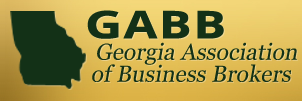 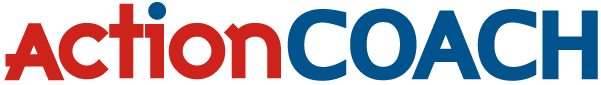 So What’s the Problem?
“it takes an average of 23 minutes and 15 seconds to get back to the task.”
University of CA – Irvine study
More and more is being expected of us
We have become less productive
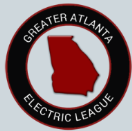 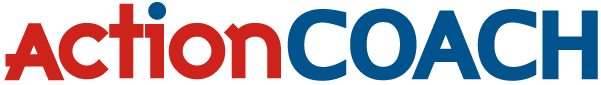 What’s the Answer?
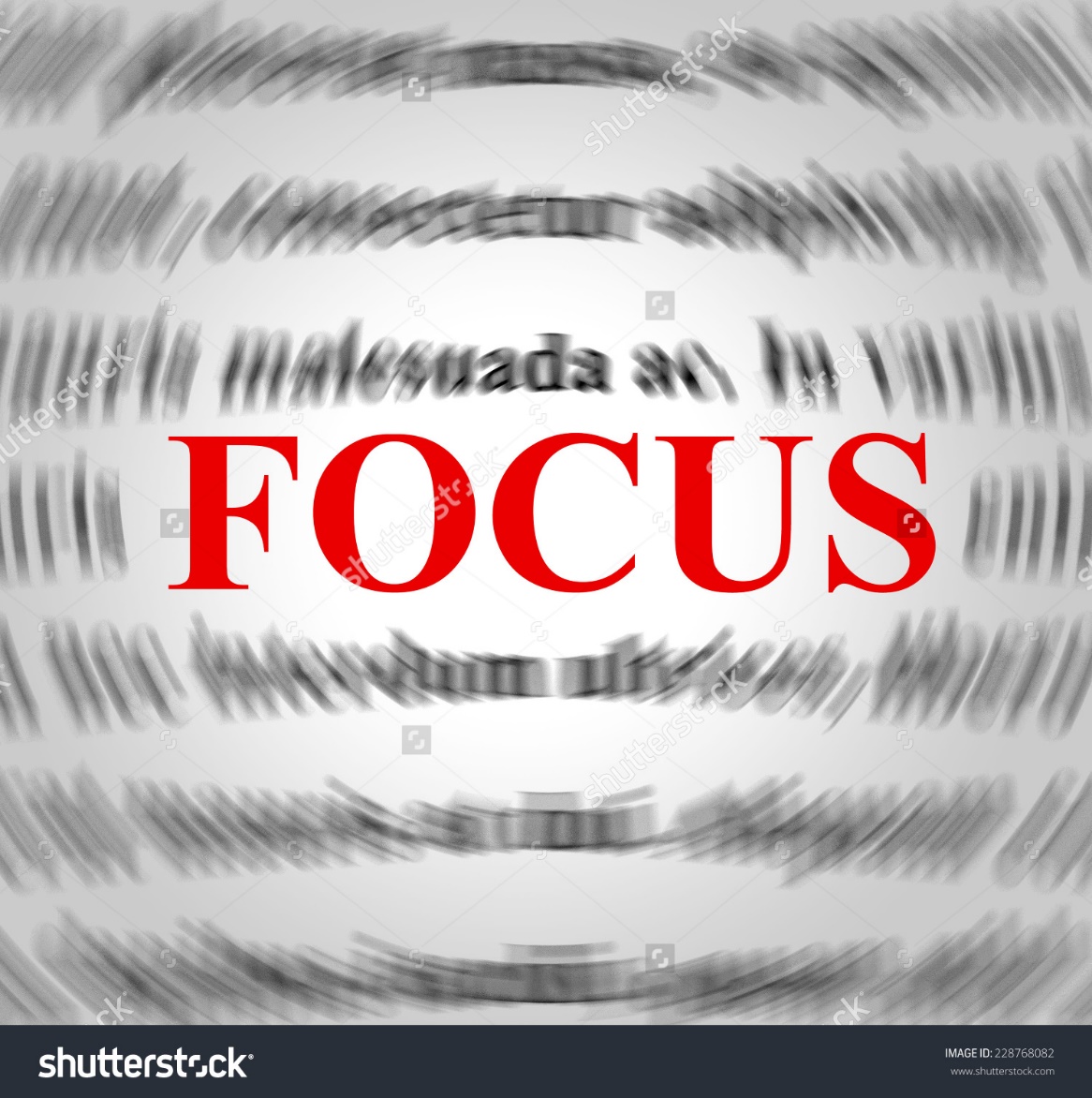 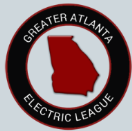 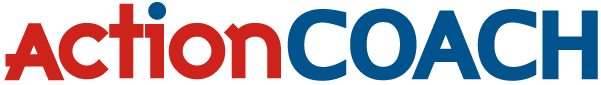 5 Elements of Effective Self Management
Value your time
Connect to vision and mission
Review roles
Identify goals
Organize weekly
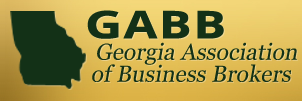 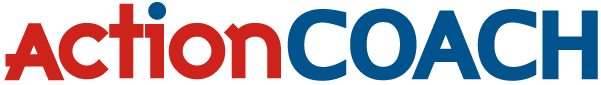 1.  Value Your Time
Where are you spending your time?
S
K
I
L
L
$25 - 50
Per hr
$100 -150
Per hr
$ 500+
Per hr
H
$15 - 25
Per hr
$250 -500
Per hr
$75 - 100
Per hr
M
$10 - 15
Per hr
$50 - 75
Per hr
$150 -250
Per hr
L
Low
Medium
High
V A L U E
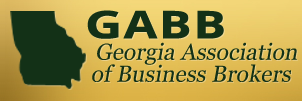 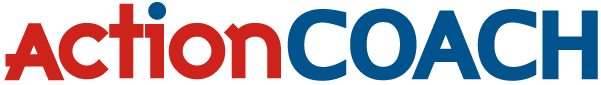 1.  Value Your Time
“Focusing is about saying ‘NO’”    Steve Jobs
People treat your time as you tolerate
Immediate response = expect immediate
You are responding to their agenda, not yours
“It’s not about the time you put it, it’s about what goes into that time.”
90 minute focus on 1 thing – short break – following by another 90 minute total focus
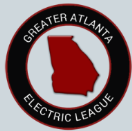 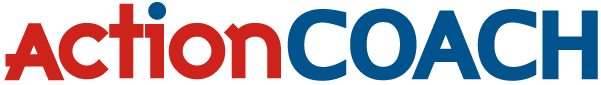 2.  Connect to Vision and Mission
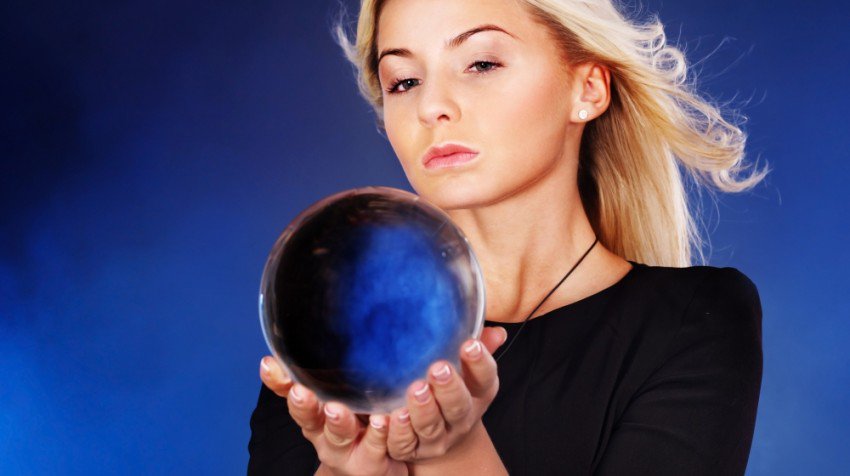 The key lies in the clarity of your vision
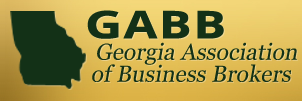 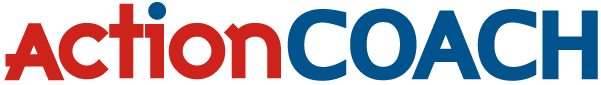 Do You Know…
What is most important?
What gives your life meaning?
What do you want to be and do in your life?
What vision do you have for your business?
How will you achieve what you want?
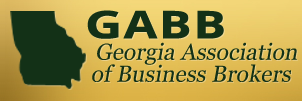 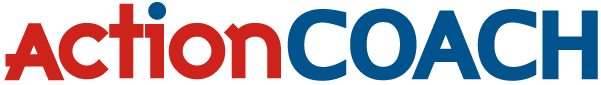 2. Connect to Vision & Mission
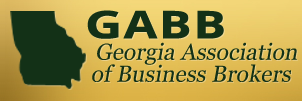 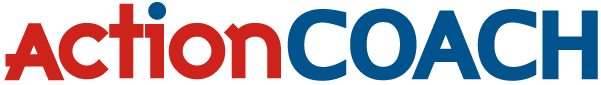 3.  Identify Your Roles
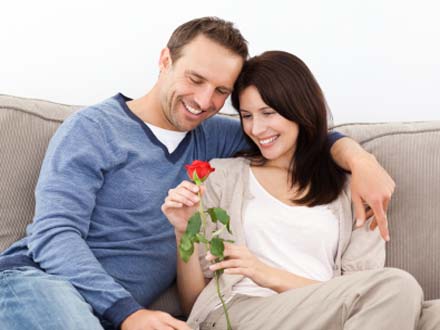 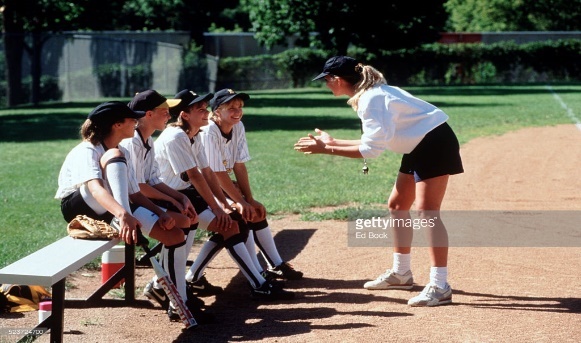 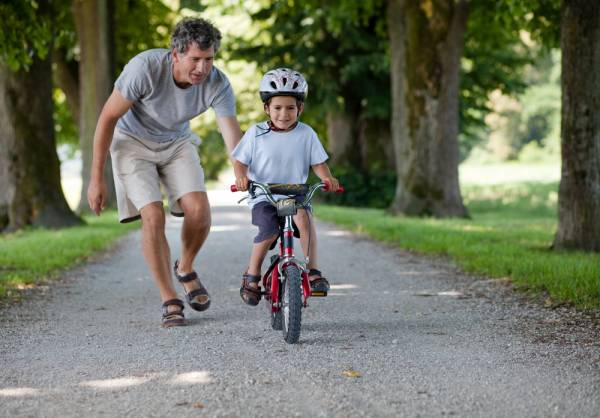 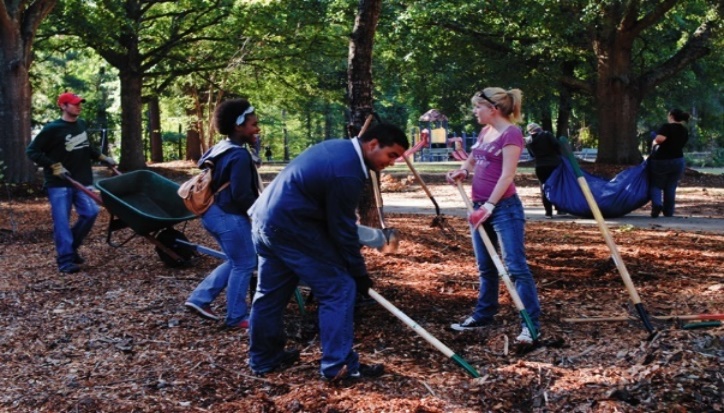 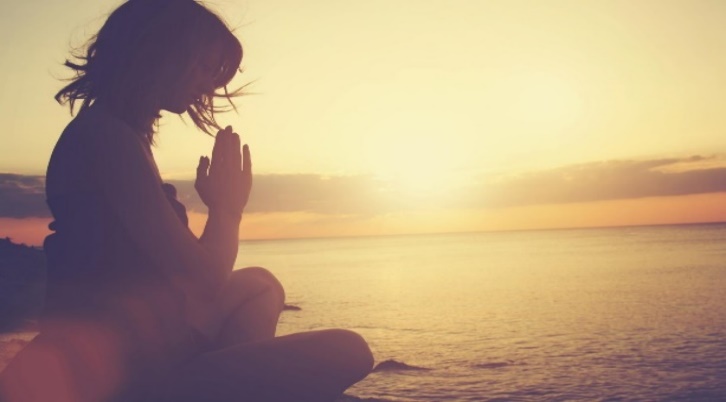 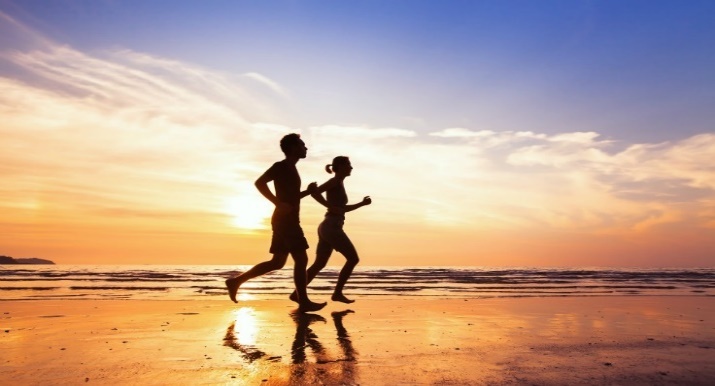 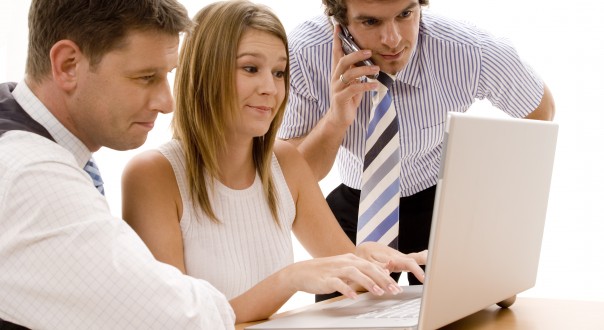 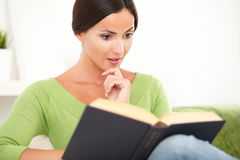 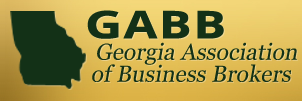 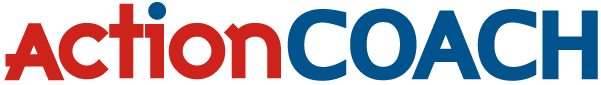 4.  Establish Goals for Each Role
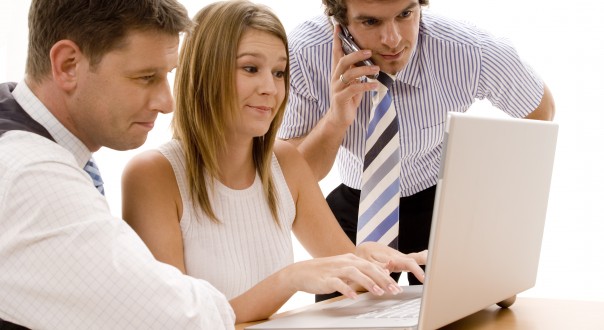 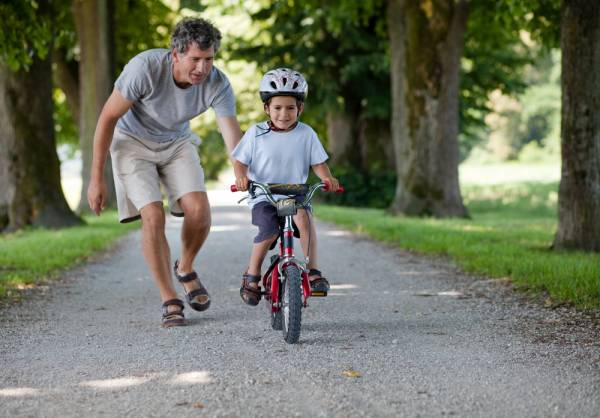 URGENT
NOT URGENT
Crises
Pressing Problems
Deadline Driven
Prevention
  Planning
  Team Buildg
  Family  
  Exercise
IMPORTANT
II.  (Leadership)
I.   (Necessity)
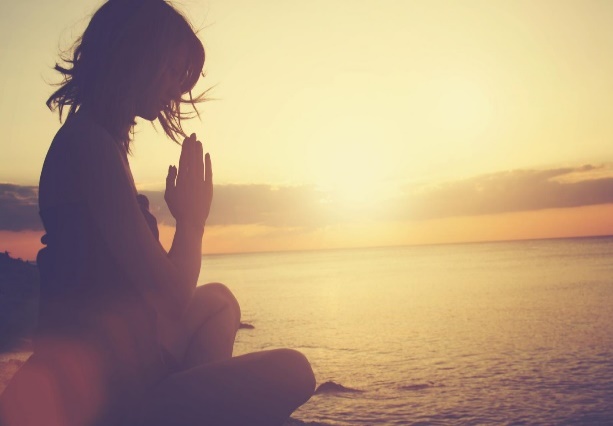 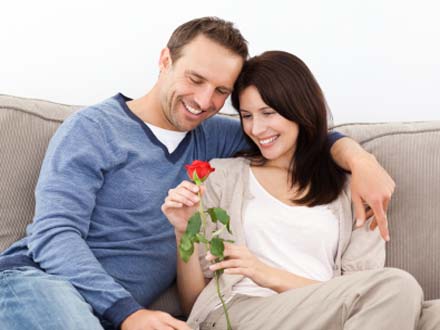 NOT
IMPORTANT
III.   (Deception)
IV.  (Waste)
Trivia / Busy Wk
  Junk E-mail
  Web Surfing
  Time Wasters
Interruptions
  Some E-mail
  Many Popular        Activities
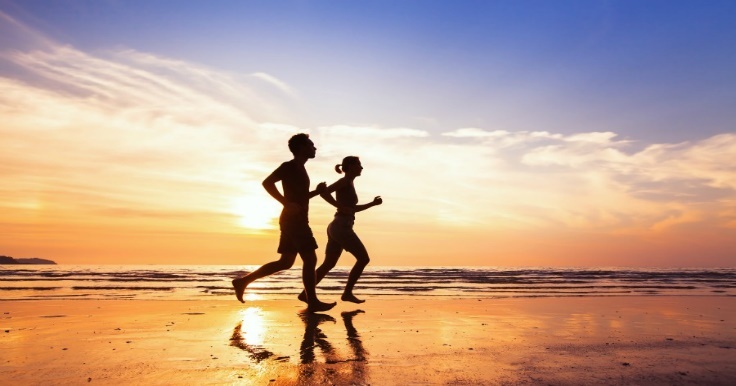 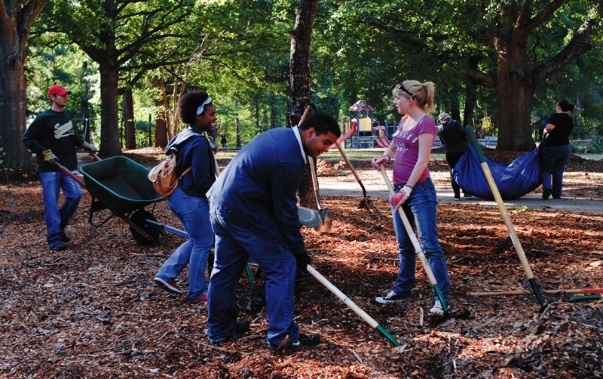 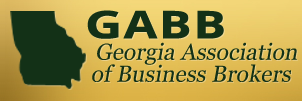 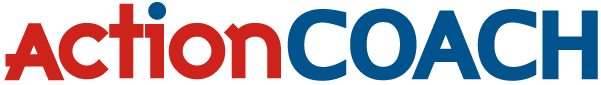 Solutions – Lack of Direction
Establish a vision for what you want to accomplish
Create 90 day, 1,3 and 5 year goals
You can’t do everything - prioritize
“Don’t let what matters least take precedence over what matters most”  Stephen Covey
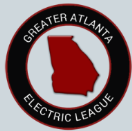 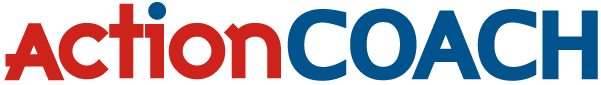 5.  Organize Weekly
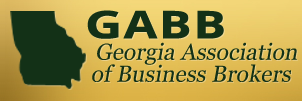 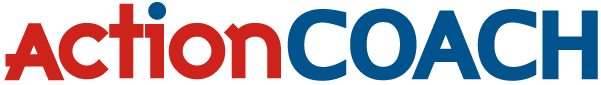 Multi-tasking
“Switching between tasks drops IQ by 10%, more than being stoned” CNN 



“A man who chases two rabbits catches neither”    Confucius
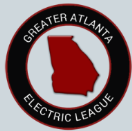 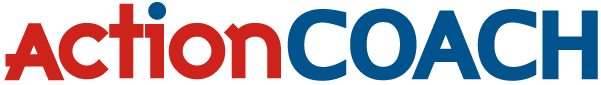 Solutions – Multi-tasking
Do one thing at a time – singular focus
Realize that no one can do it all – prioritize work and focus on one thing
For 1 week focus on doing one thing at a time and notice impact
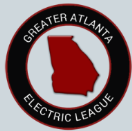 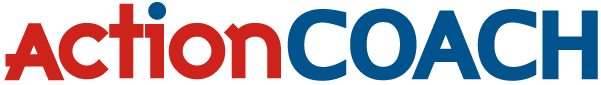 Conclusion
VALUE your time
Don’t let what matters less take priority over what matters the most – set goals and prioritize your time around goals
Spend less time following other people & more time on LEADING young at a time – singular focus
Become more proactive in scheduling your time – stop being so reactive
Schedule your tomorrow before you leave today – develop a To Achieve list
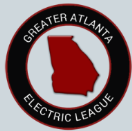 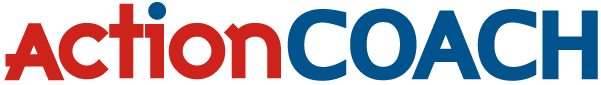 QUESTIONS
Jeff Lovejoy
Business Strategist
 
404.444.1836  (cell)
404.250.3221  (office)
Jefflovejoy@actioncoach.com

www.actioncoach.com/jefflovejoy
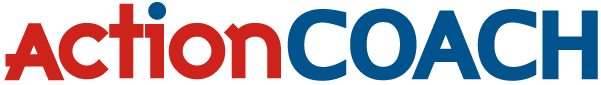